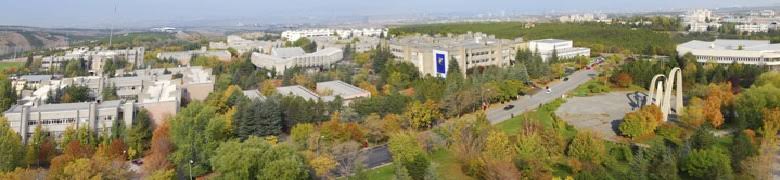 Edebiyat Fakültesi
Sosyoloji
 Bölümü
Sosyoloji Bölümü 1967 yılında Prof. Dr. Nihat Nirun’un Bölüm
Başkanlığında kurulmuştur. Hacettepe Üniversitesi Sosyoloji Bölümü
kurulduğu günden bu yana Türkiye'deki sosyoloji öğretiminin ve sosyolojik
araştırmaların öncü merkezlerinden biri olmuştur.

Günümüze kadar sırasıyla Prof. Dr. Nihat Nirun, Prof. Dr. Ahmet Yörükoğlu,
Prof. Dr. Rıfat Önsoy, Prof. Dr. M. Cihat Özönder, Prof. Dr. Tülin İçli, Prof.
Dr. Gülay Arıkan, Prof. Dr. Nevin Güngör Ergan, Prof. Dr. Aylin Görgün
Baran, Prof. Dr. Esra Burcu Sağlam ve Prof. Dr. Nevin Güngör Ergan Bölüm
Başkanlığı görevini sürdürmüşlerdir. Ağustos 2022 yılından itibaren Prof. Dr.
Birsen ŞAHİN KÜTÜK Bölüm Başkanlığı görevini yürütmektedir.
Köklü bir geleneğe sahip olan Bölümümüz gerek verilen eğitim gerekse yürüttüğü araştırma faaliyetleri ile ülkemizin öncü bölümleri arasında ilk sıralarda yer almaktadır. Eğitim süresi 4 yıldır. Bu süreyi tamamlayanlar “Lisans Diploması" ve "Sosyolog" unvanını alırlar. Bölümün öğretim dili Türkçedir. Bölümde;
Sosyoloji Lisans, 
Sosyoloji Yüksek Lisans 
Sosyoloji Doktora 
Kadın ve Toplumsal Cinsiyet Çalışmaları Yüksek Lisans programları bulunmaktadır.
Akademik bilgi kullanma ve akıl yürütme yeteneğine sahip, toplumsal olaylara ilgili, araştırma ve inceleme yapmaya meraklı, gözlem yeteneğine sahip, olaylar arasında bağlantılar kurabilen, mesleki bilgilerini etik çerçevede kullanıp çözüm önerileri geliştiren sosyologlar yetiştirmeyi hedeflemektedir.
YÖNETİM

➔ Prof. Dr. Birsen ŞAHİN KÜTÜK(Bölüm Başkanı)
GÜNCEL KADROMUZ
Prof. Dr. Birsen ŞAHİN KÜTÜK 
Prof. Dr. M. Demet ULUSOY
Prof. Dr. Esra BURCU SAĞLAM
Prof. Dr. Cahit GELEKÇİ
Prof. Dr. Tuğça POYRAZ
Doç. Dr. Aslıhan ÖĞÜN BOYACIOĞLU
Doç. Dr. Abdulkerim SÖNMEZ
Doç. Dr. Selda TAŞDEMİR AFŞAR
Doç. Dr. Sevgi ÇOBAN
Dr. Öğr. Üyesi Halim ÇAVUŞOĞLU
Arş. Gör. Büşra YÖRÜK
Arş. Gör. Serkan COŞKUN
Arş. Gör. Begüm ARDAHANLIOĞLU
Arş. Gör. Münire Büşra TUFAN
Arş. Gör. Orhan Samet PENÇE
Arş. Gör.  Murat KARADAĞ
Arş. Gör. Elif GENÇ
İdari Personel
Demet SEZĞİN ( Bölüm Sekreteri)
Tuncay AKTAŞ ( Hizmetli)
Tüm yıllar için zorunlu derslerden alınması gereken toplam AKTS kredisi 133, seçmeli derslerden alınması gereken toplam AKTS kredisi ise 107’dir.

Sosyoloji lisans programı öğrencileri, mezun olmaları için gerekli seçmeli ve zorunlu dersleri bölüm öğretim üyeleri tarafından verilen SOS kodlu derslerle tamamlamaktadırlar. Ayrıca, Hacettepe Üniversitesi Seçmeli Dersler Koordinatörlüğü tarafından açılan bölüm dışı seçmeli dersleri de kodlamaları mümkündür.
https://sosyoloji.hacettepe.edu.tr/index.html
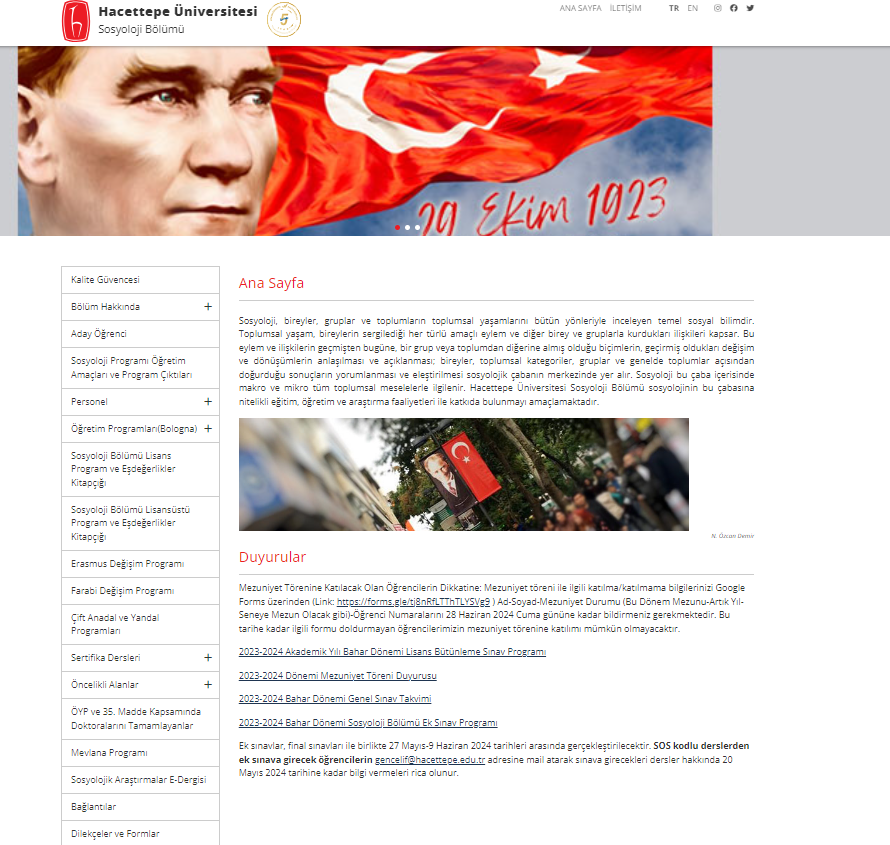 http://akts.hacettepe.edu.tr
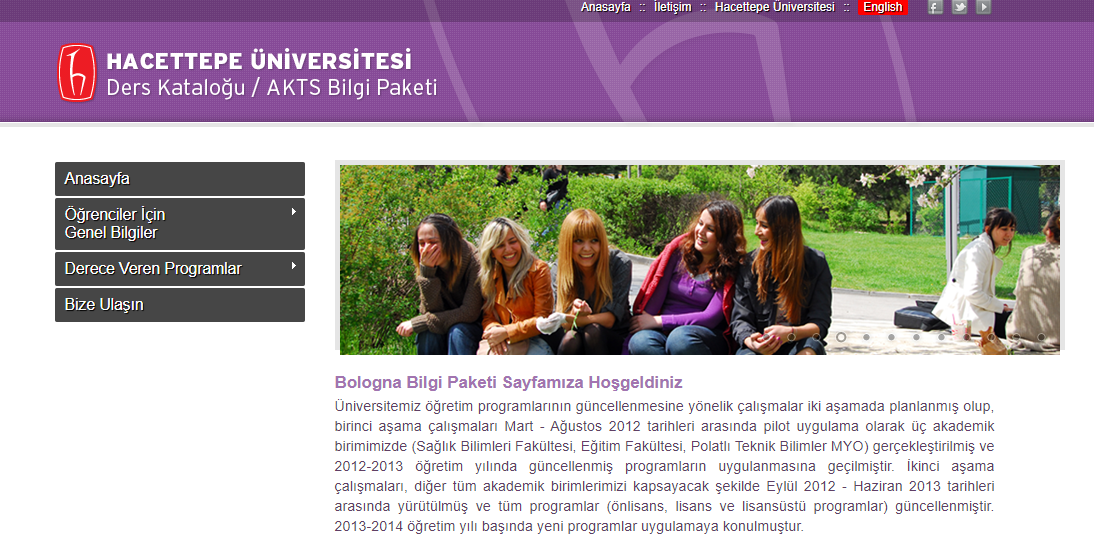 http://www.oid.hacettepe.edu.tr/
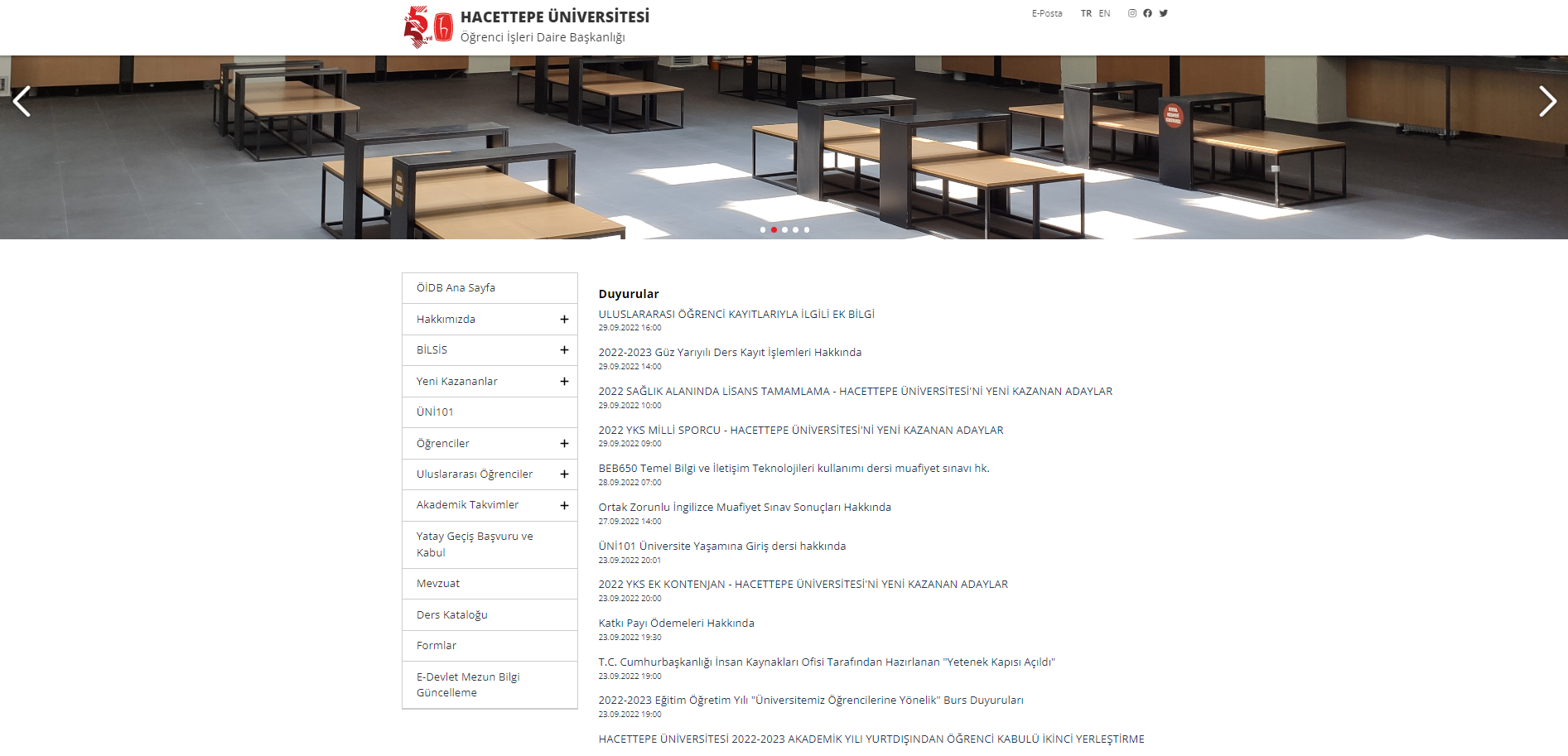 Erasmus
İKİLİ ANLAŞMALAR 









Erasmus Koordinatörü:  Doç. Dr. Abdulkerim SÖNMEZ
		                         Arş. Gör. Orhan Samet PENÇE
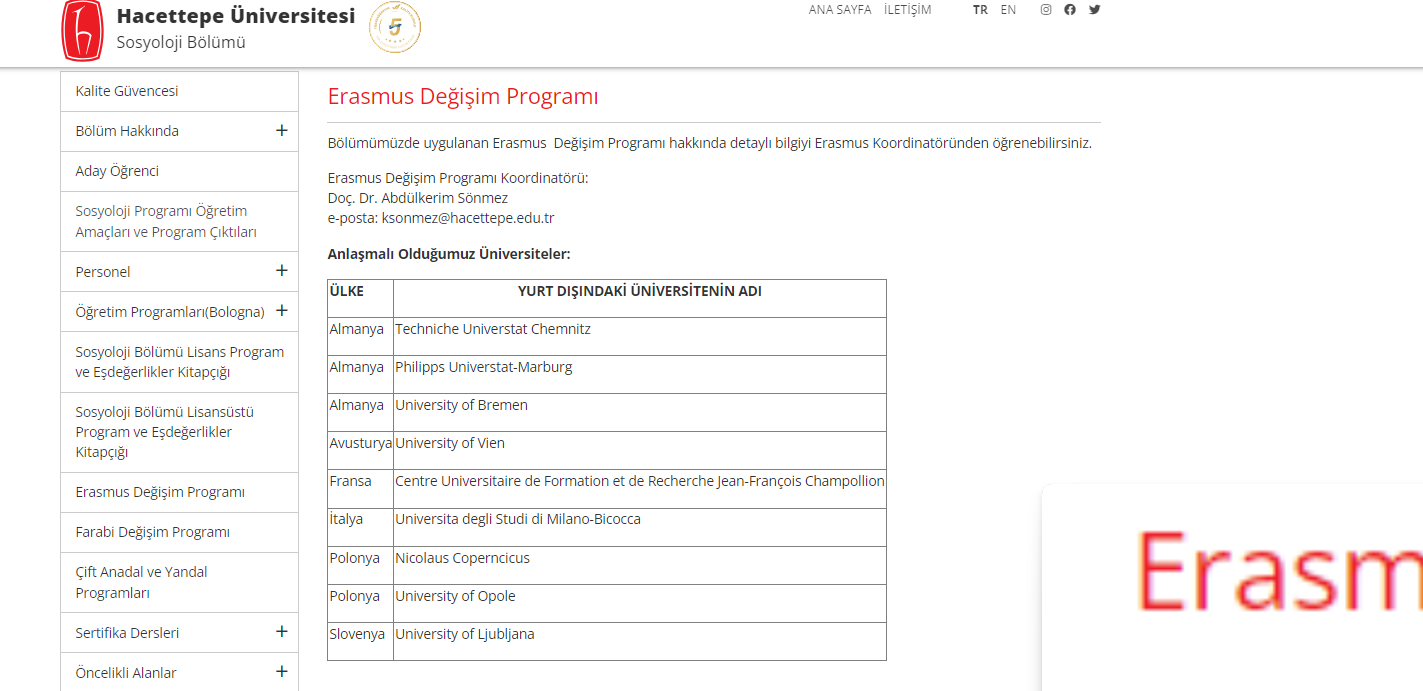 Farabi
Hacettepe Üniversitesi'nin anlaşmalı olduğu üniversitede Türk Dili ve Edebiyatı Bölümü varsa Farabi programı için başvuruda bulunabilirsiniz.

Farabi Koordinatörü:
Dr. Öğr. Üyesi Halim ÇAVUŞOĞLU
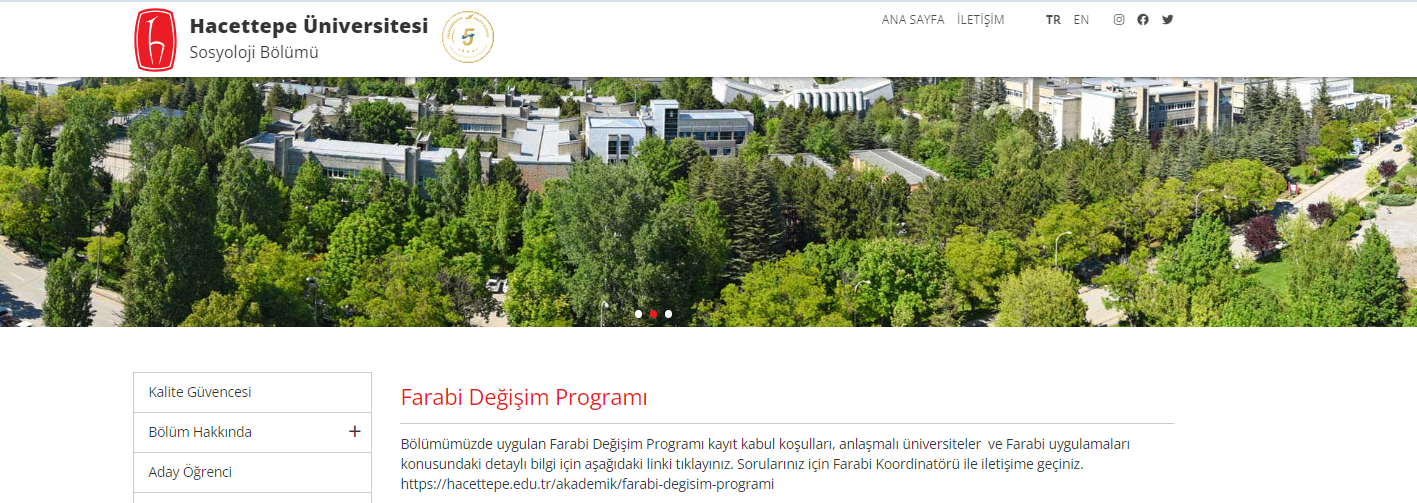 http://www.farabi.hacettepe.edu.tr/anlasmalar.shtml
Çift Ana dal ve Yan Dal Programları
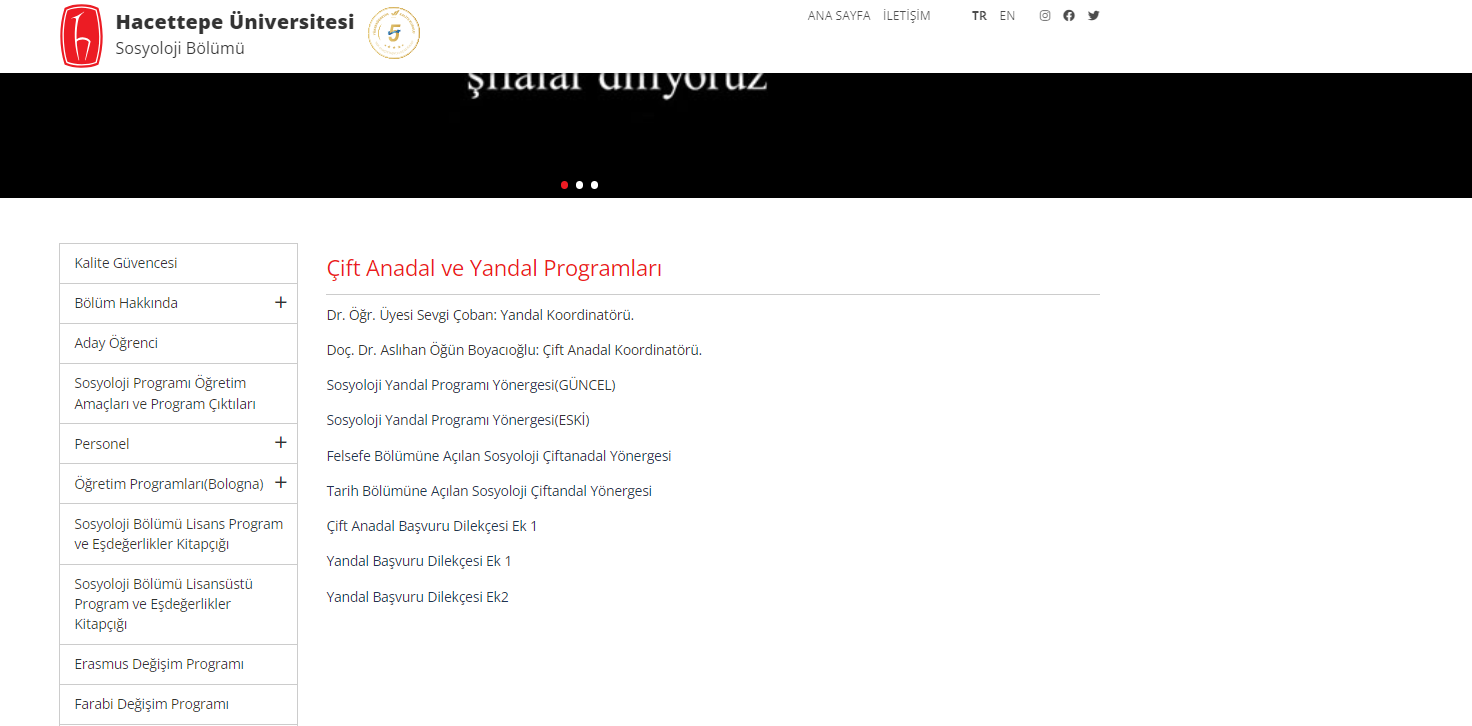 Form ve Dilekçeler
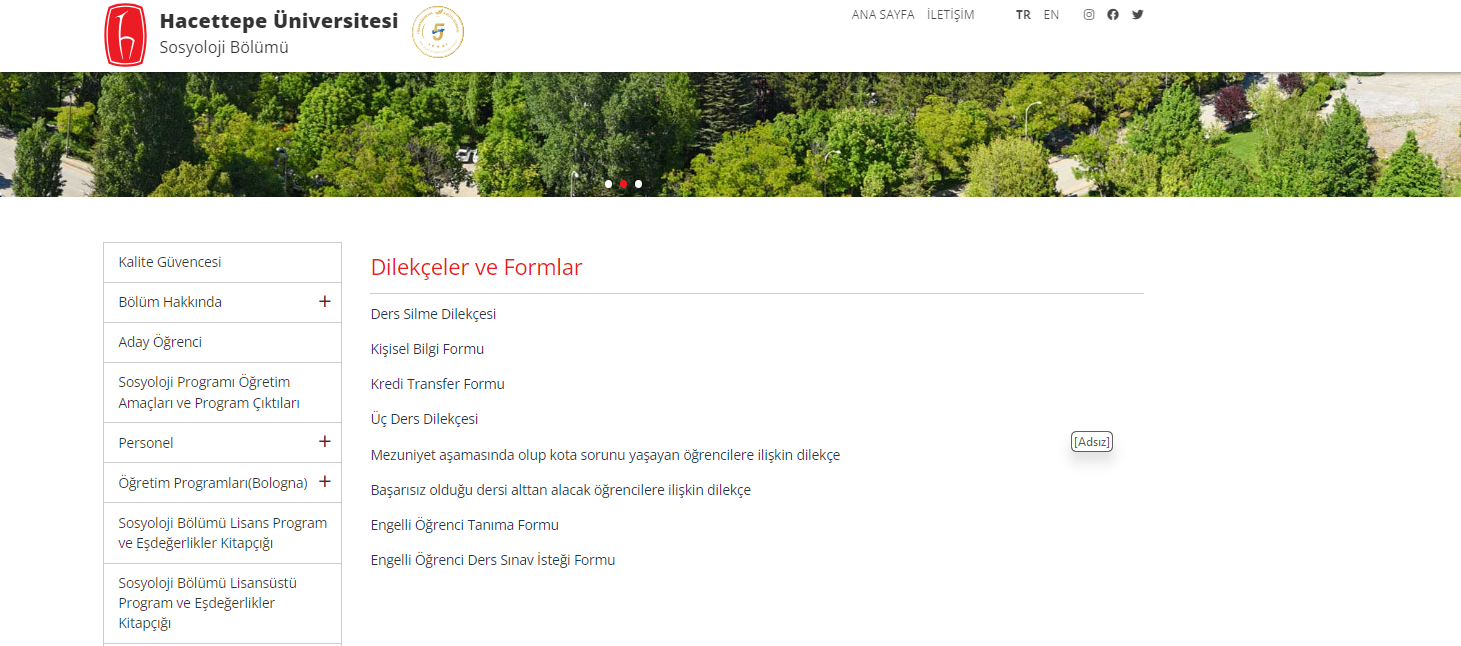 https://sosyoloji.hacettepe.edu.tr/dilekceformlar.shtml
Öğrenci Toplulukları
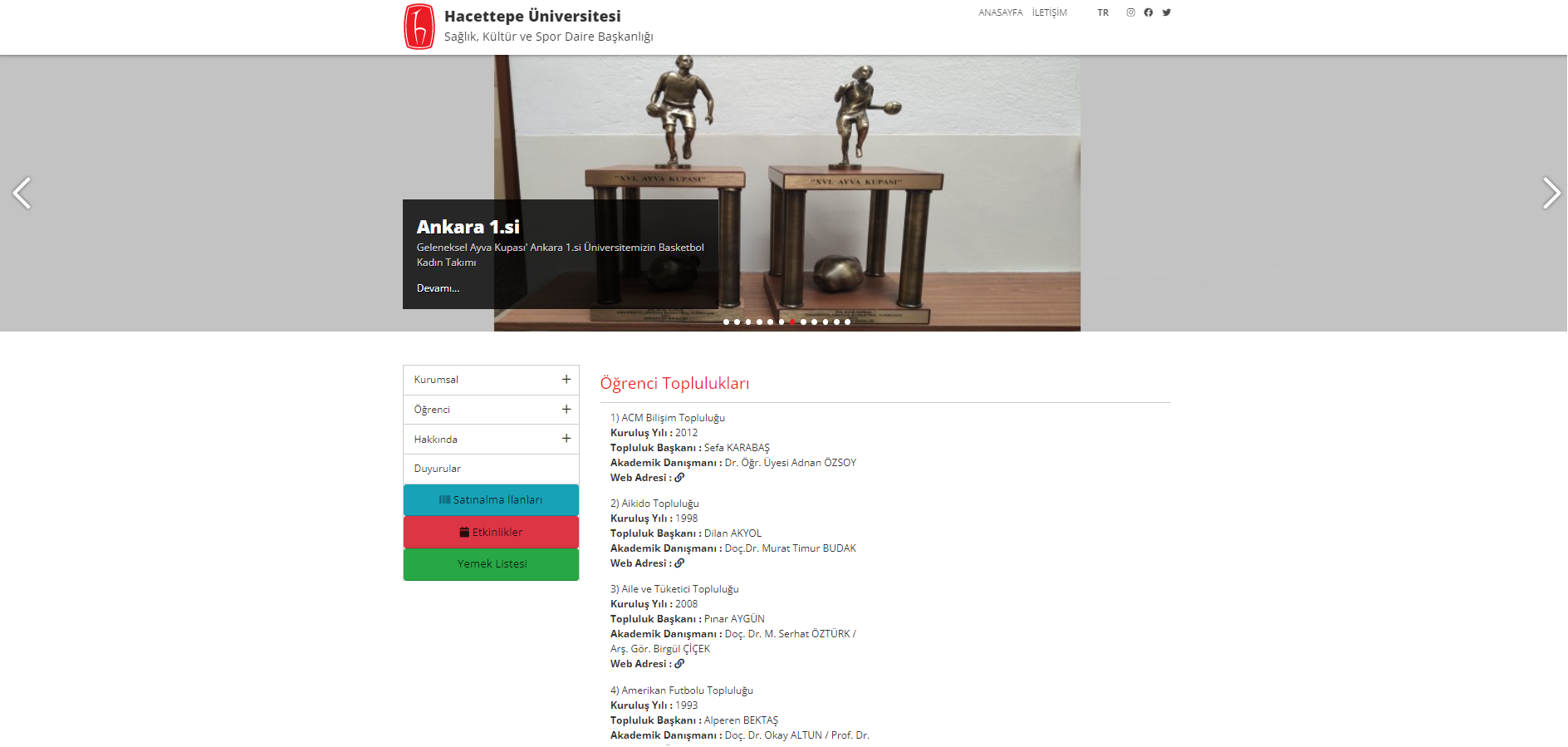 Hacettepe Üniversitesi Sağlık, Kültür ve Spor Daire Başkanlığına bağlı 156 öğrenci topluluğu bulunmaktadır.
sksdb.hacettepe.edu.tr
SKS Faaliyetleri
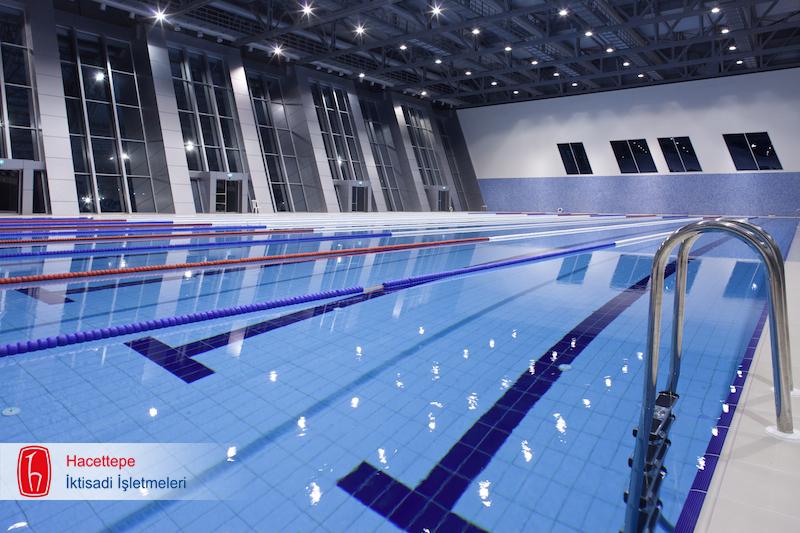 Beytepe Yerleşkesinde 
1 olimpik yüzme havuzu, 
1 spor salonu, 
1 kondisyon salonu,  
2 tenis kortu,
2 voleybol, 
2 basketbol sahası,
1 futbol  sahası ve 1 stadyum (çim sahalı ve atletizm pistli) mevcut bulunmaktadır. 

Spor Salonu badminton, voleybol, hentbol ve basketbol branşlarına uygun olup, saat 09.00-21.00 saatleri arasında hizmet vermektedir.
Psikolojik Danışma Birimi
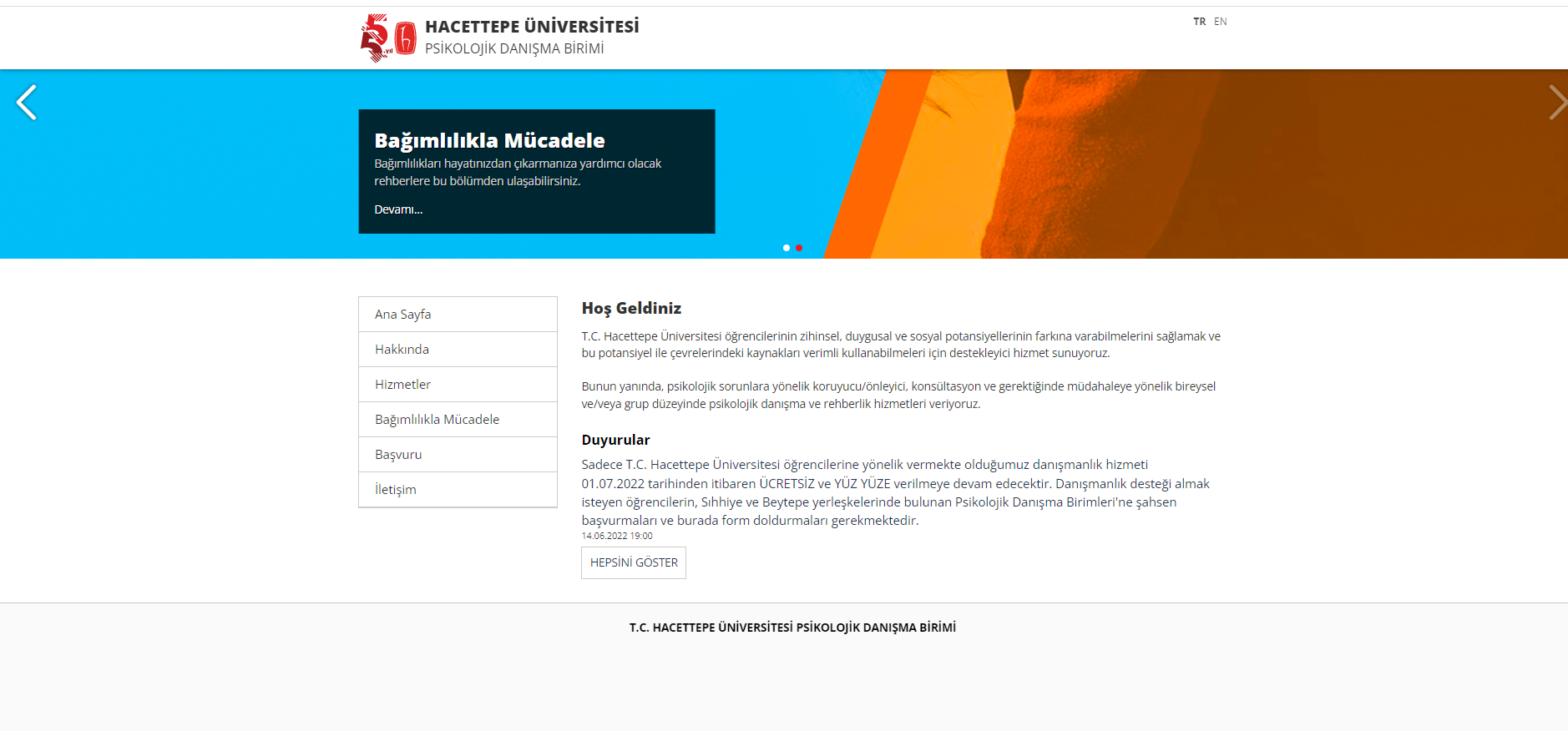 http://www.psikolojikdanismabirimi.hacettepe.edu.tr/
Kısmi Zamanlı Çalışma
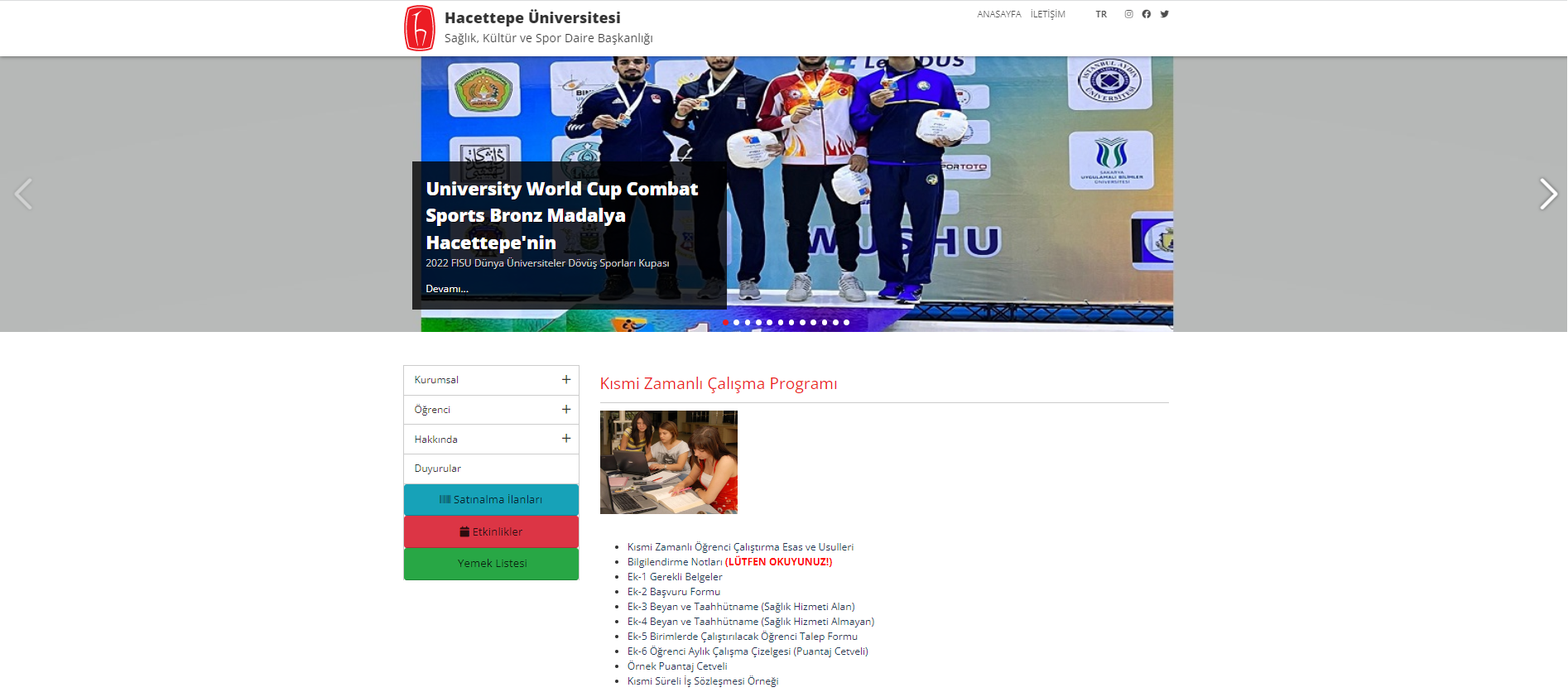 http://www.sksdb.hacettepe.edu.tr/new/post.php?id=6&title=kismi-zamanli-calisma
Araştırma ve Uygulama Merkezleri
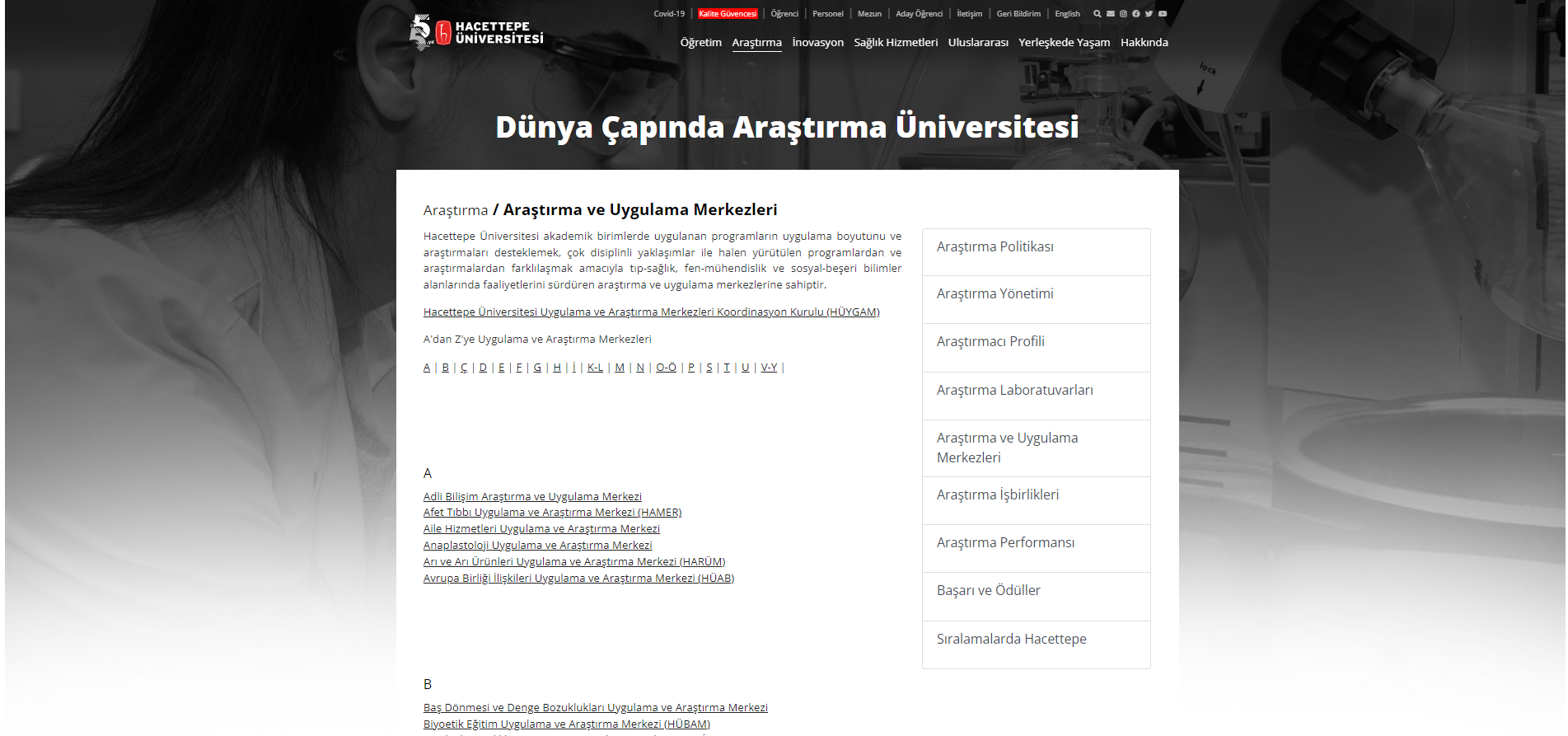 https://www.hacettepe.edu.tr/arastirma/arastirma-merkezleri
TÜBİTAK BURS PROGRAMLARI
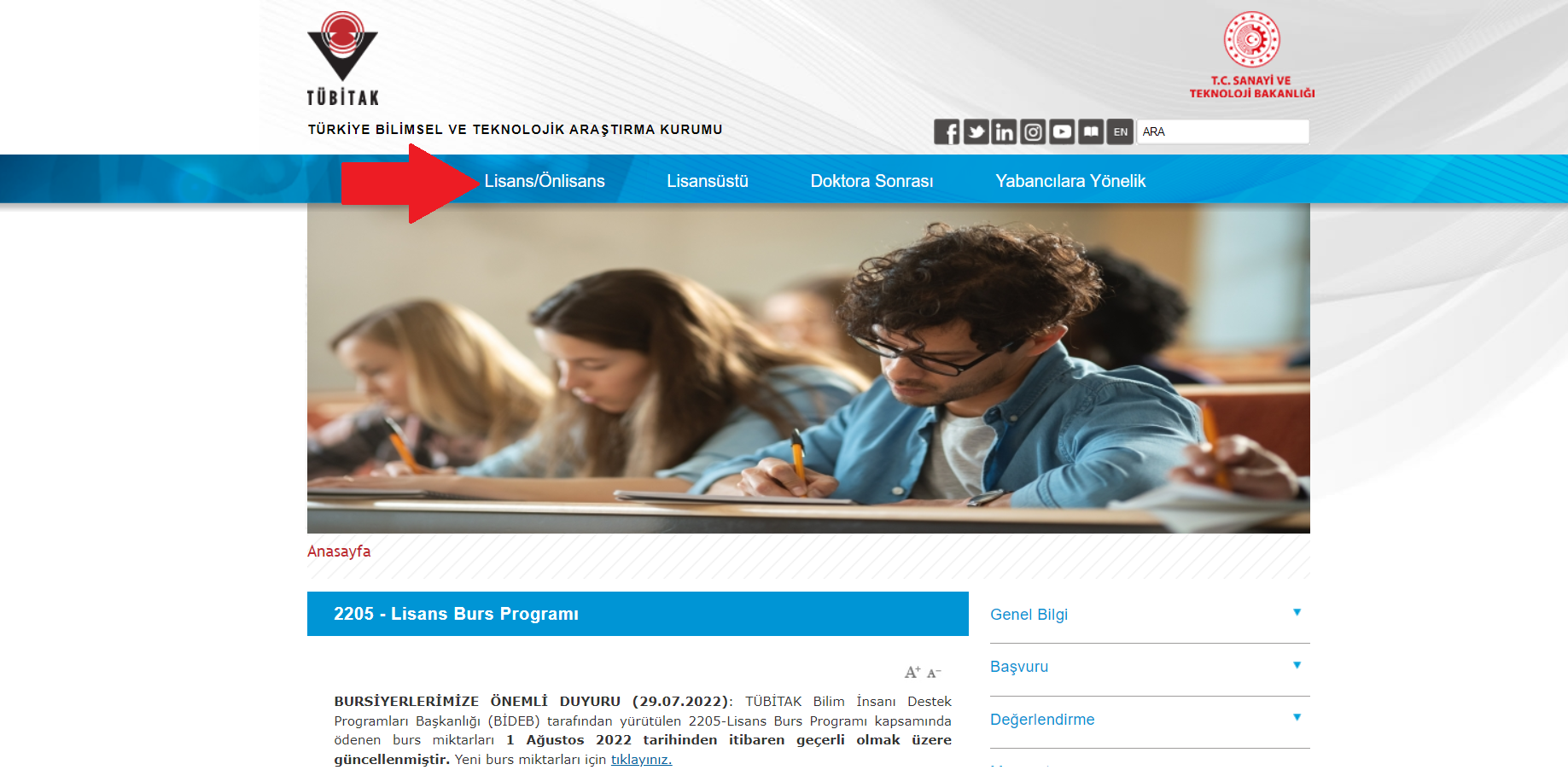 YÖK BURSLARI
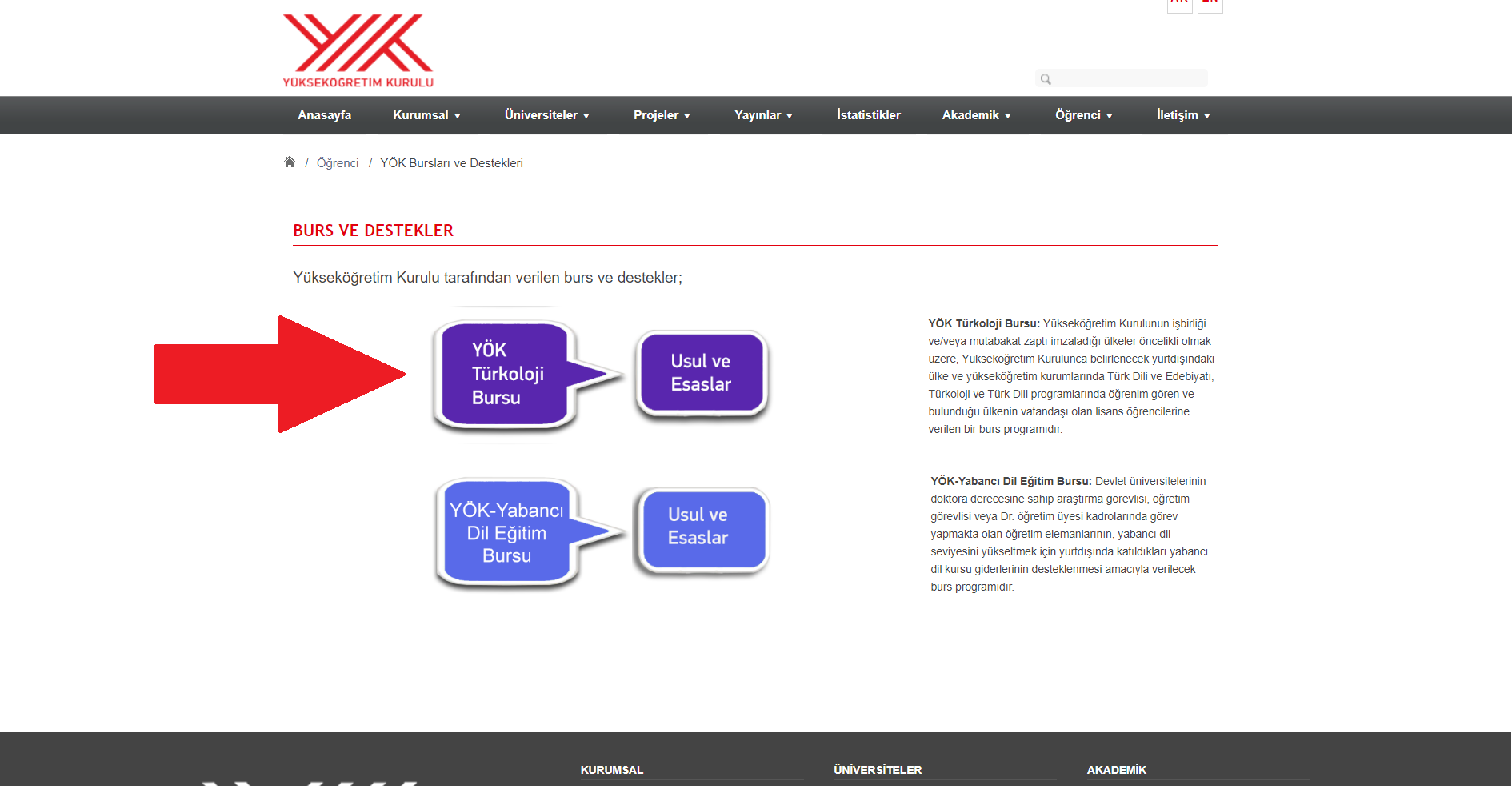 Sizleri aramızda görmekten büyük bir mutluluk duyuyoruz.

Hepinize başarılar dileriz.